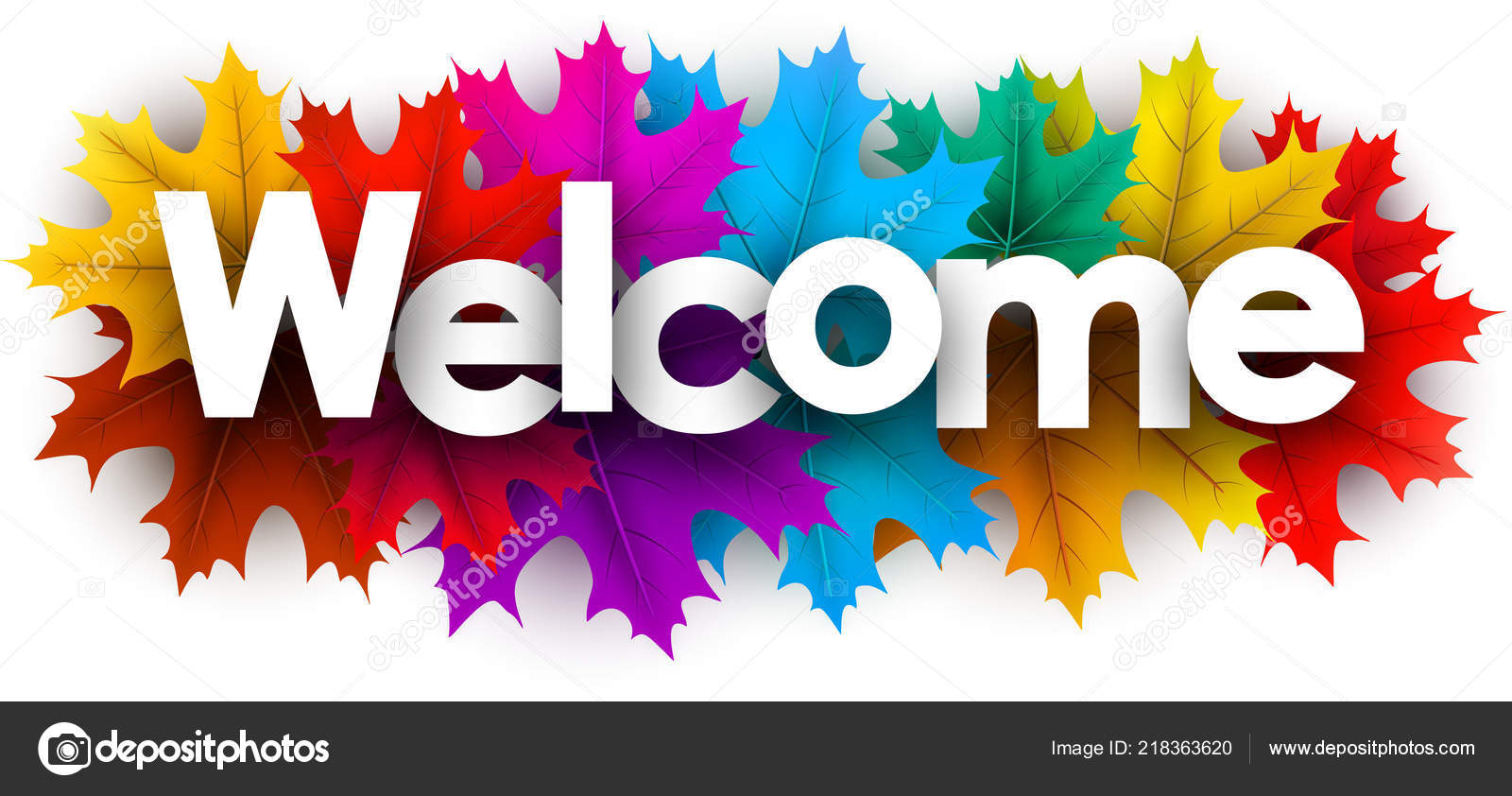 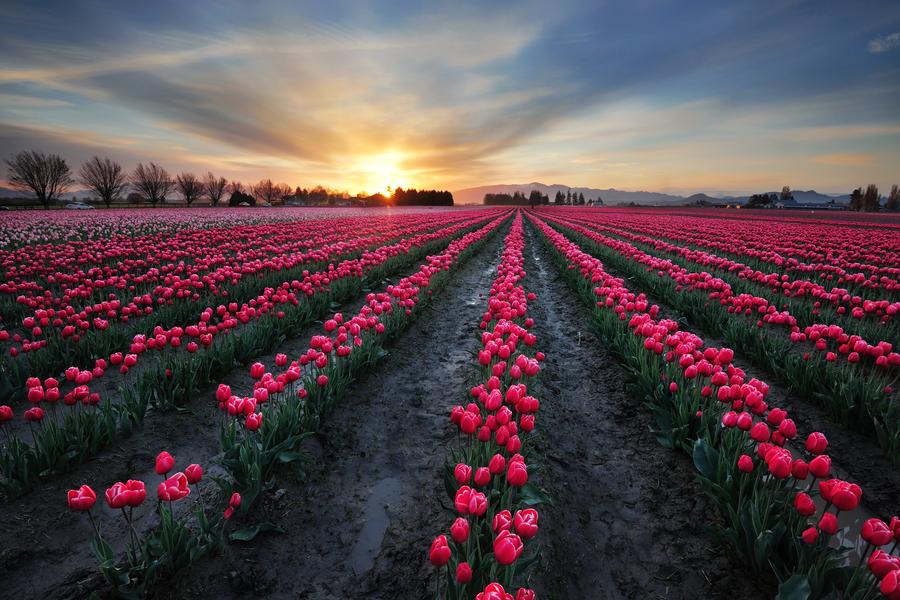 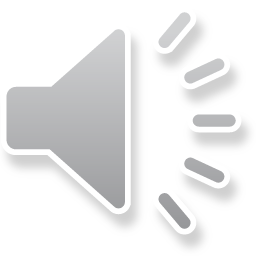 Mohammad Abul MansoorHead teacherBorumchora Jonotha GPSAnwara, Chattogram
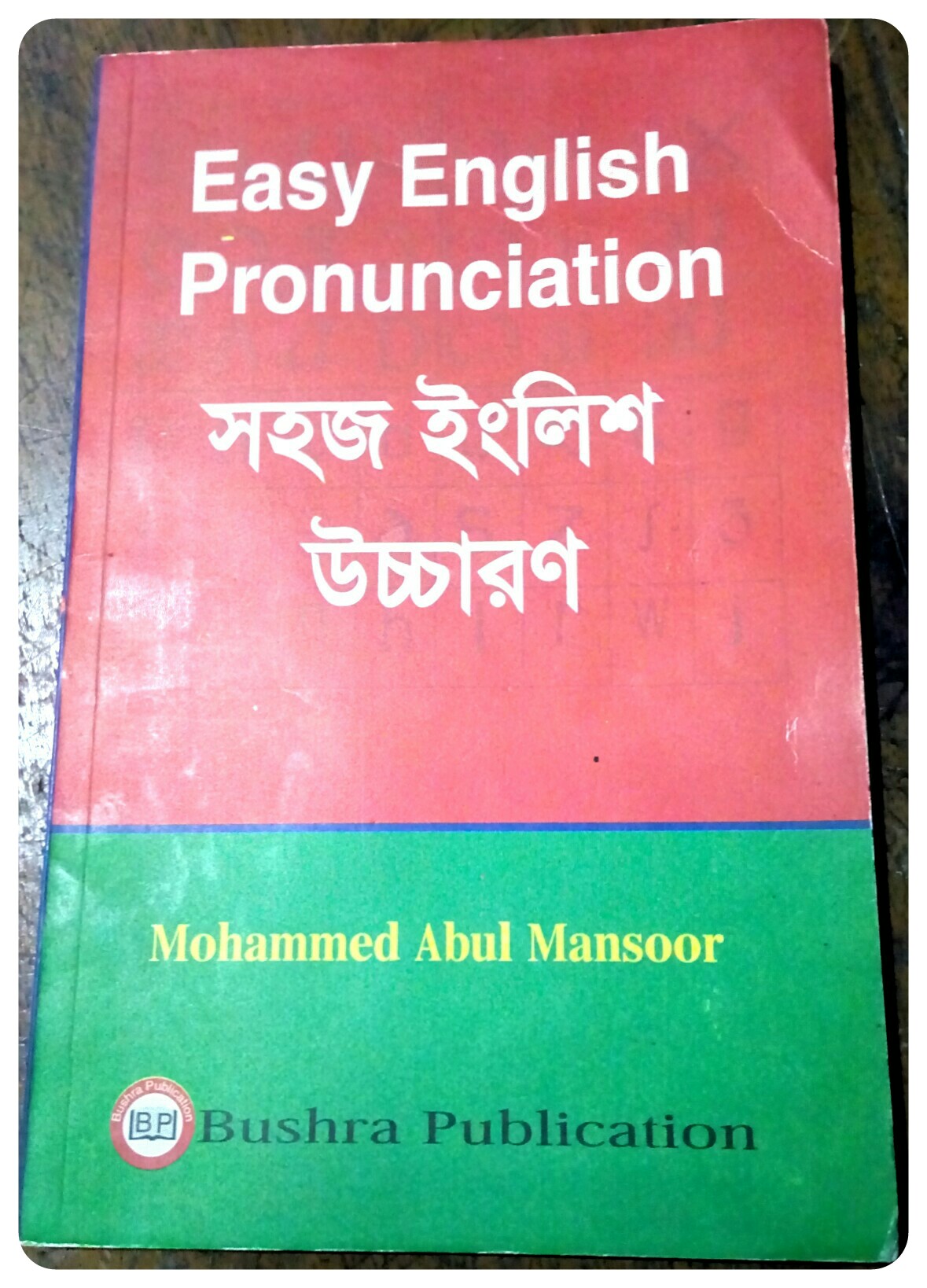 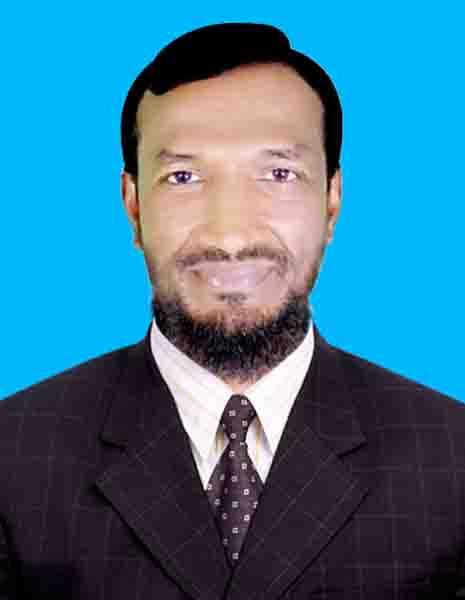 Today’s LessonClass: FiveSubject: EnglishUnit: 4Lesson: 7Page: 17
Learning out come1.1.1 recognize  sound differences in the context of words. ( Practicing the sound /θ/ থ্ )
Tongue position of pronouncing / /θ/ থ্ ) sound
Look, listen and say
/θ/ (থ্ ), /θ/ থ্ ), /θ/ থ্ )
/θ/ (থ্ ), /θ/ থ্ ), /θ/ থ্ )
/θ/ (থ্ ), /θ/ থ্ ), /θ/ থ্ )
/θ/ as in three
 /θ/ree
/θ/ree
/θ/ree
3, 3, 3
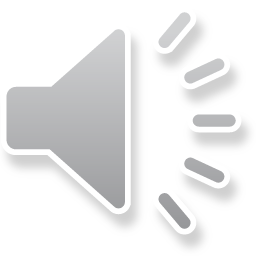 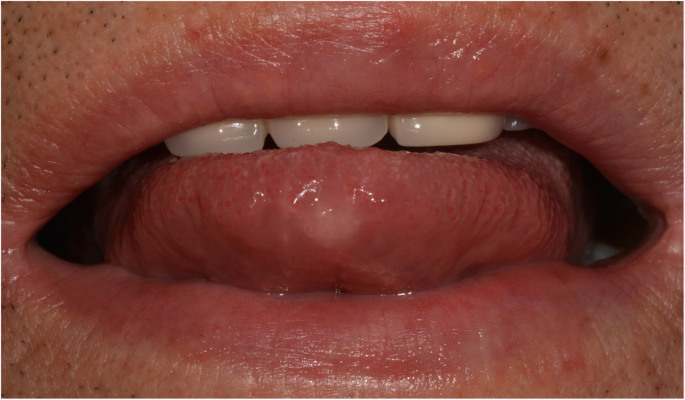 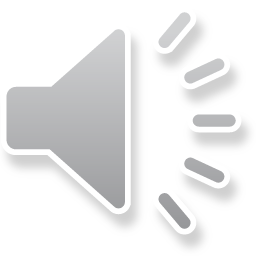 Number three is above the trees
Number /θ/ree is above the trees
Repeat after me
Think, think, think
/θ/ink, /θ/ink, /θ/ink, 
Three and thirty-three
/θ/ree, and /θ/irty-/θ/ree
  3    33
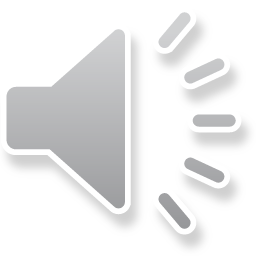 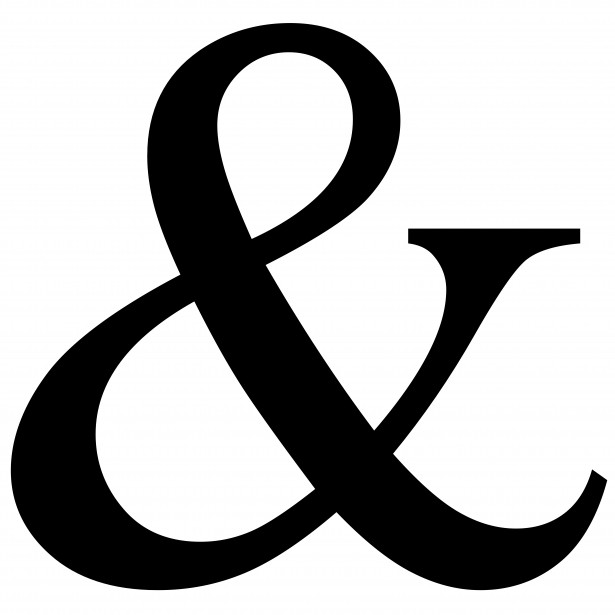 Home work
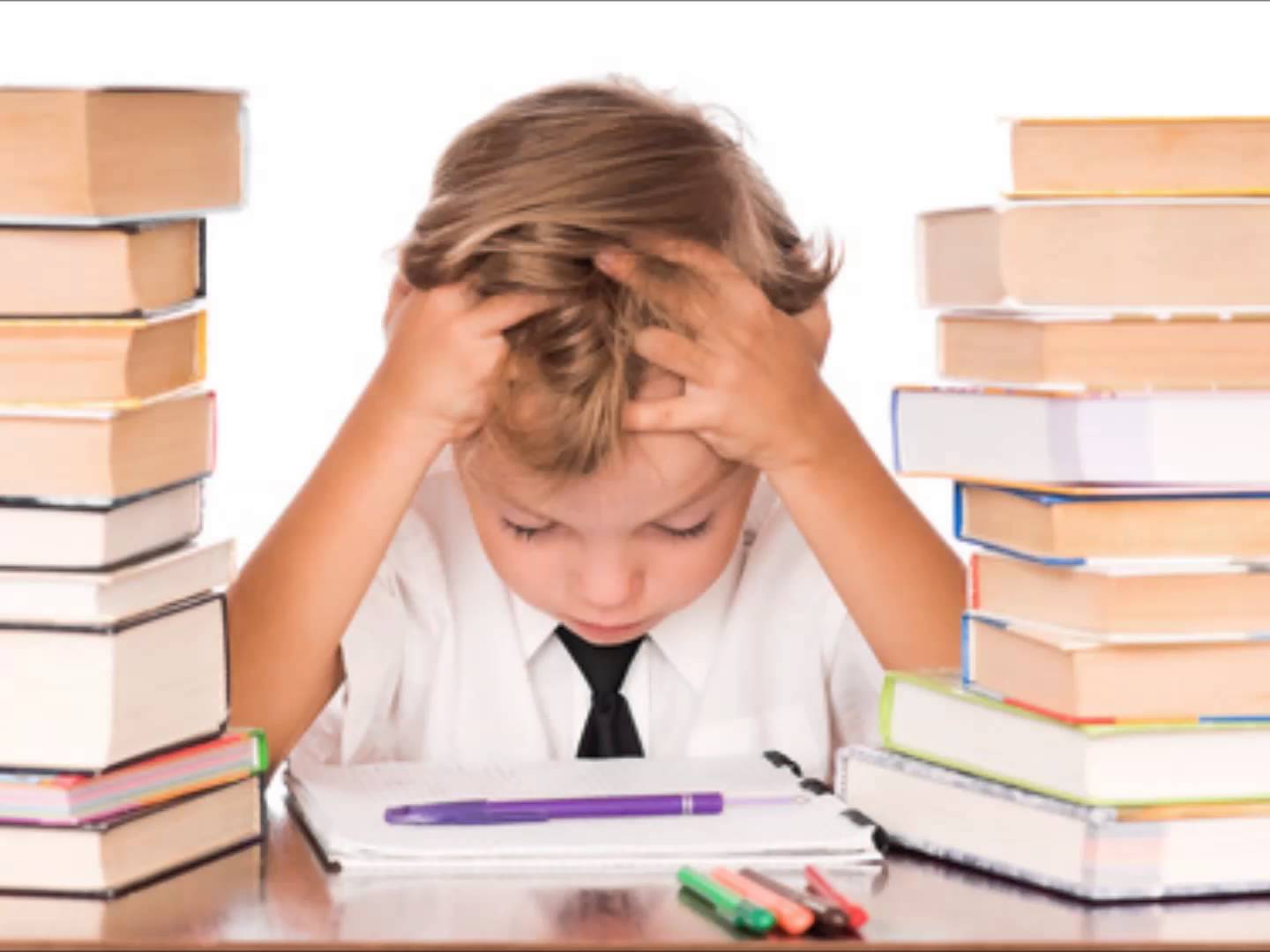 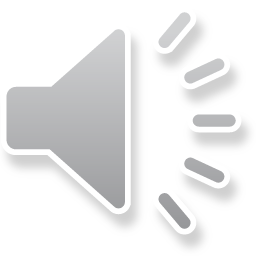 3,            13,           30    and  33
Three, Thirteen, thirty and Thirty-Three
 /θ/ree, /θ/irteen, /θ/irty and /θ/irty - /θ/ree
This Photo by Unknown Author is licensed under CC BY-NC-ND
Thank you so much for your active participation
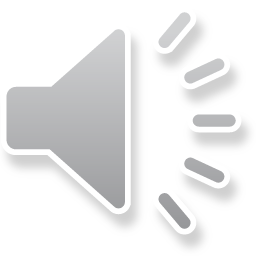